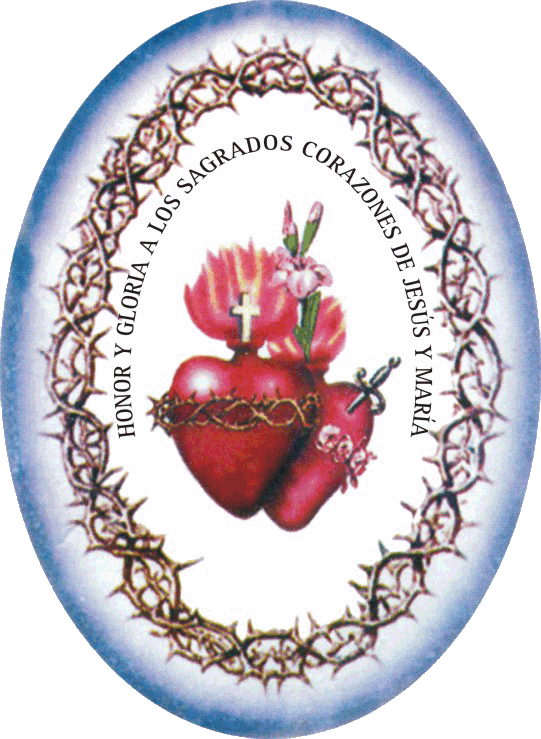 Apostolado de la Nueva Evangelización
Bazar de la Misericordia
1
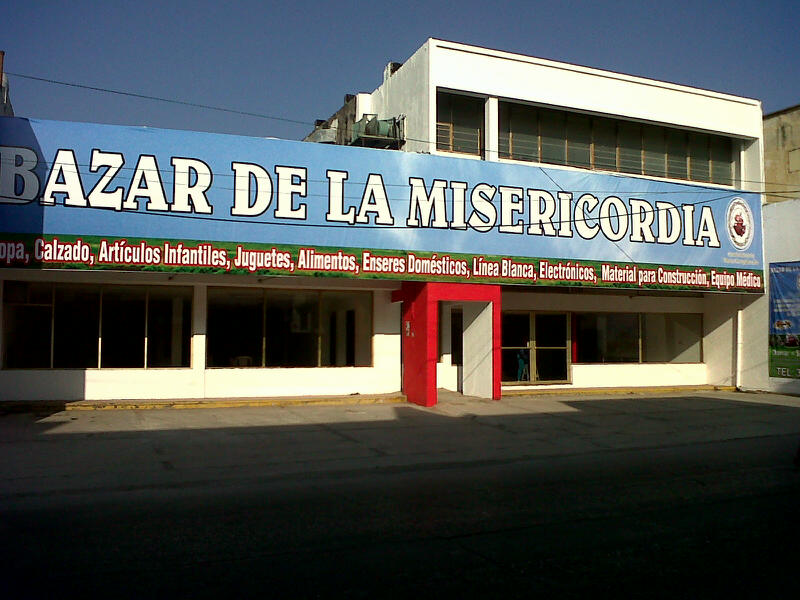 Misión
Promoviendo una Cruzada de Misericordia, ser una fuente de sustentabilidad para el Apostolado de la Nueva Evangelización en general, y para cada uno de los centros diocesanos del ANE donde se constituyan los bazares en particular; propiciando la consolidación y el crecimiento de esta Obra de Dios, y sirviendo como una fuente de apoyo económico directo para las obras de misericordia que se desarrollan a través de los Ministerios de Servicio, así como para las múltiples necesidades de cada comunidad.
Concepto
Bajo la luz y la premisa evangélica del desprendimiento, se obtienen el tiempo, el local, los insumos y artículos necesarios, promoviendo un nuevo modelo de hacer obras de misericordia para ayudar a la salvación de las almas, a través de un “círculo virtuoso”.
3
La idea básica en esquema
Desapego
Donación
Apoyo al mas necesitado
Instrumento de Salvación
Obras de Misericordia
4
Bienhechores de la Obra: 

Bienhechores en especies: 
(los que nos donan sus cosas).

Bienhechores en dinero 
	(los que se llevan esas cosas donadas y 
contribuyen con un poco de dinero a la Obra)
5
Definición y Fundamentación:
El “Bazar de la Misericordia” es un centro que ofrece ropa y artículos para el hogar, donados por bienhechores, pidiendo a cambio donativos muy bajos, que serán utilizados por la Obra en beneficio de personas más necesitadas, tanto material como espiritualmente.
Esta iniciativa no tiene ningún fin de lucro, por el contrario, tiene un fundamento espiritual, pues está destinada a contribuir no sólo con los más necesitados materialmente, sino también (y en primer lugar) con los que más necesitan de la Misericordia Divina, este proyecto está fundamentado en la Palabra del Señor
“Bienaventurados los Misericordiosos, porque encontrarán misericordia” 
(Mt 5,12)

“El que tenga dos túnicas, que dé una al que no tiene, y el que tenga de comer, que haga lo mismo.”  (Lc 3,11b.)
6
Antes de iniciar con el proyecto, es necesario que el Consejo Local del ANE esté de acuerdo.
Se sugiere checar muy bien los siguientes puntos 


Comentar las ideas y posibilidades con el Director General, con la Dirección de Captación y Administración de Recursos ANE

Conformar un Comité Organizador Voluntario con miembros del ANE

Estimar todos los recursos que serán necesarios para su desarrollo y sostenibilidad. 

Necesidad de vehículo para recoger las donaciones
7
COMITÉ  ORGANIZADOR   PRE-APERTURA:

Se encarga de organizar, guiar y supervisar todas las acciones necesarias para la implementación del proyecto, se sugieren mínimo de 5 personas.
Encargado General
Encargado del Local
Encargado de las recolecciones
Encargado de organizar las donaciones
Encargado de las Recolecciones
8
FACTORES A CONSIDERAR PARA ANALIZAR LA FACTIBILIDAD DE  APERTURA:

Donación de Tiempo a este nuevo Ministerio: 
				* implica tiempo y responsabilidad
                                   * actividades permanentes, de largo plazo
2)   Apoyo Económico temporal:
			* gastos de remodelación, exhibidores
			* gastos de operación de los primeros meses
3)   Apoyo de la Diócesis:
			* aprobación y el apoyo del Obispo
4)   Apoyo del párroco o asesor:
5 )  Inicio en un local “comercial” independiente.
 
6)   Propuesta de ubicación:
			*Preferencia una zona que sea de fácil acceso
9
7)   Adecuaciones del Bazar
	* dependiendo de las condiciones en que se encuentre

8)   Posibilidad de inicio del Bazar en CASANE
	* es necesario evaluar dificultades y tener el consentimiento de 	  	las personas del actual CASANE

9)   Costos Básicos (estimación de Operación)
	* Agua, Luz, Sueldo de Personal, sistema de alarma y otros.
10
Contando con un avance de alrededor del 80% es necesario buscar al Personal que colaborará en la administración 

Considerando contratos, acuerdos voluntarios, apoyo económico, horarios y días de trabajo.
1.- Administrador del Bazar de la Misericordia
			* Miembro ANE y conozca el proyecto

2.- Encargada y Cajera del Bazar de la Misericordia

3.- Asistente del Bazar de la Misericordia
			* Puede ser 1 o mas a consideración

4.- Voluntarios en el Bazar de la Misericordia
			* Para las temporadas fuerte

5.- Encargado de la Publicidad del Bazar de la Misericordia
			* Publicidad Constante
11
Factores clave para el correcto funcionamiento del Bazar son:

1.- La CONTINUIDAD Y SOSTENIBILIDAD EN LA RECEPCIÓN DE DONACIONES

2.- El orden en el manejo de los inventarios y las cuentas.
¿Qué se puede donar al bazar? 

Prácticamente casi todo, siempre y cuando esté en buen estado, excepto ropa interior de adulto. 


Ejemplo de lo que se recibe:
12
Libros
 Herramienta en General
 Artículos Escolares
Ropa en buen estado
 Zapatos 
 Artículos de bebes
 Ropa de cama
 Cobijas, Edredones, Toallas, Cortinas
 Artículos Electrónicos
 Televisiones, Radios, Fax
 Aparatos para hacer ejercicio
 Reproductores de música y video
 Equipo de Cómputo
 Enseres de cocina y lavandería
 Artículos de decoración
 Lámparas
 Alimentos no perecederos
 Muebles de casa (recamaras, salas, cocinas, comedores, sillas, etc)
 Artículos de limpieza personal y para el hogar
 Material de construcción
 Equipo medico
 Juguetes 
 Artículos para Mujer (bolsos, perfumen, maquillajes, aretes, pulseras, etc.
 Puertas y ventanas
13
La “Venta” Donativo:

Recibir un donativo en dinero, que es entregado voluntariamente por la gente a la cual se está ayudando a satisfacer sus necesidades; dinero con el cual, a la vez, ayudaremos nosotros a otra gente aún más necesitada.
La Contabilidad:
Es de muchísima importancia y conviene tener un orden riguroso.

El responsable del Bazar, lleva el registro de los donativos recibidos 
en notas de venta o recibos (en 3 tantos): 

Se realizan cortes diarios al cierre del local

Los cuales se entregan a la Tesorera del Bazar mediante reportes.
14
Tesorera del Ane local

 * Reportes al consejo y comunidad ANE local
 * Reporte a la Dirección de Captación y Administración de Recursos del ANE
  * Asuntos Fiscales (SAT, Cuenta Bancaria) 

Brindar Apoyo al ANE en general 
 * con los donativos recaudados del Bazar de la Misericordia
15
Distribución de los Donativos Recaudados en el Bazar

 * 30% Administración 

 * 35% Apoyos Locales

 * 35% ANE Internacional
16
Apertura y Bendición del Bazar de la Misericordia:

Para la apertura se recomienda organizar una pequeña inauguración.
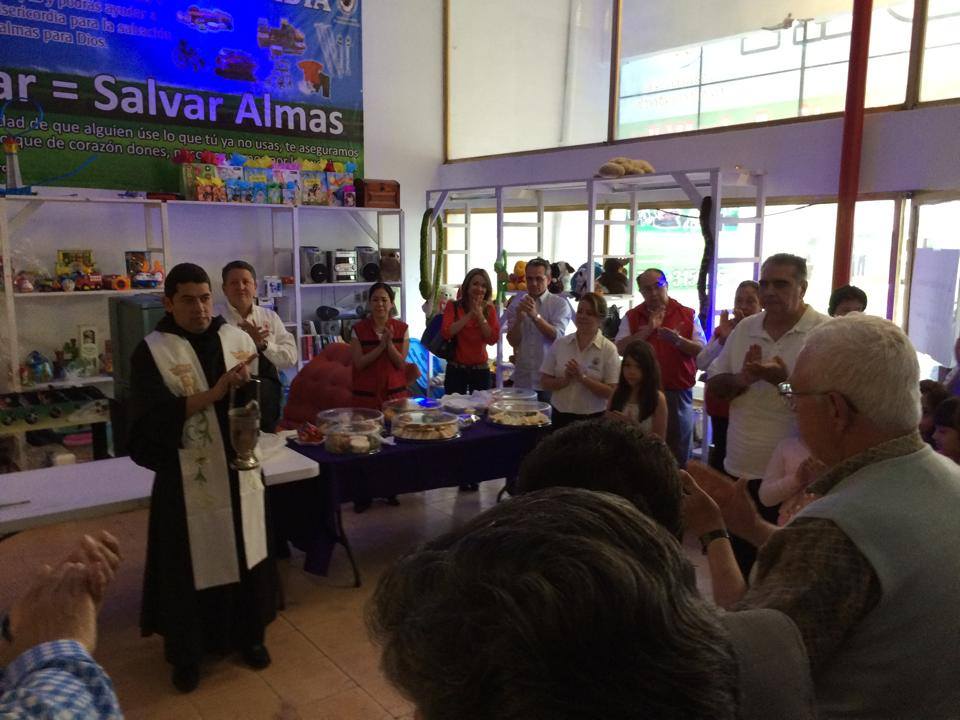 17
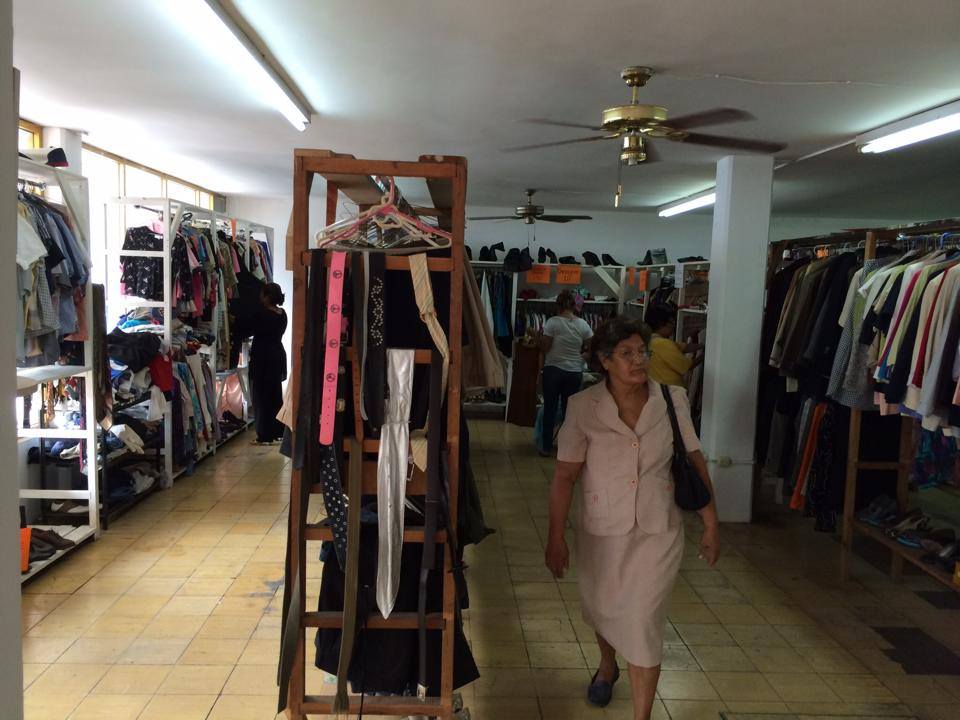 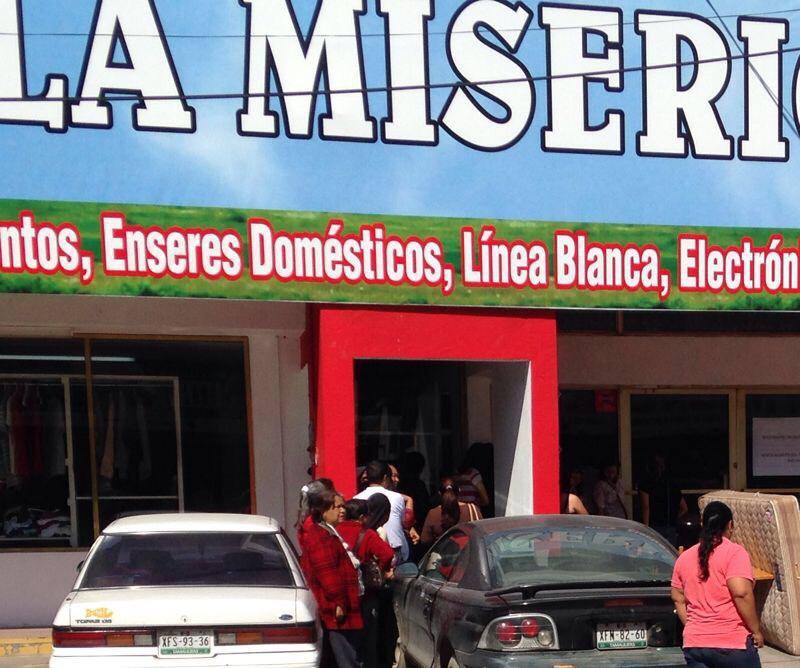 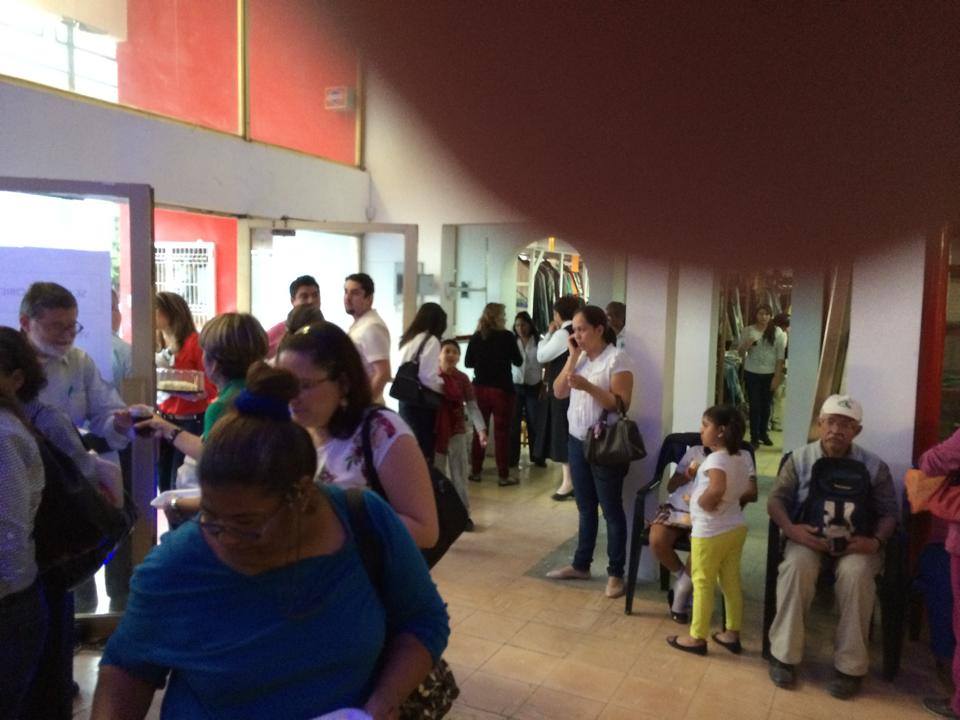 En los primeros días, hubo necesidad de organizar y formar a los donadores mediante fila para entraran por grupos para evitar un caos
18
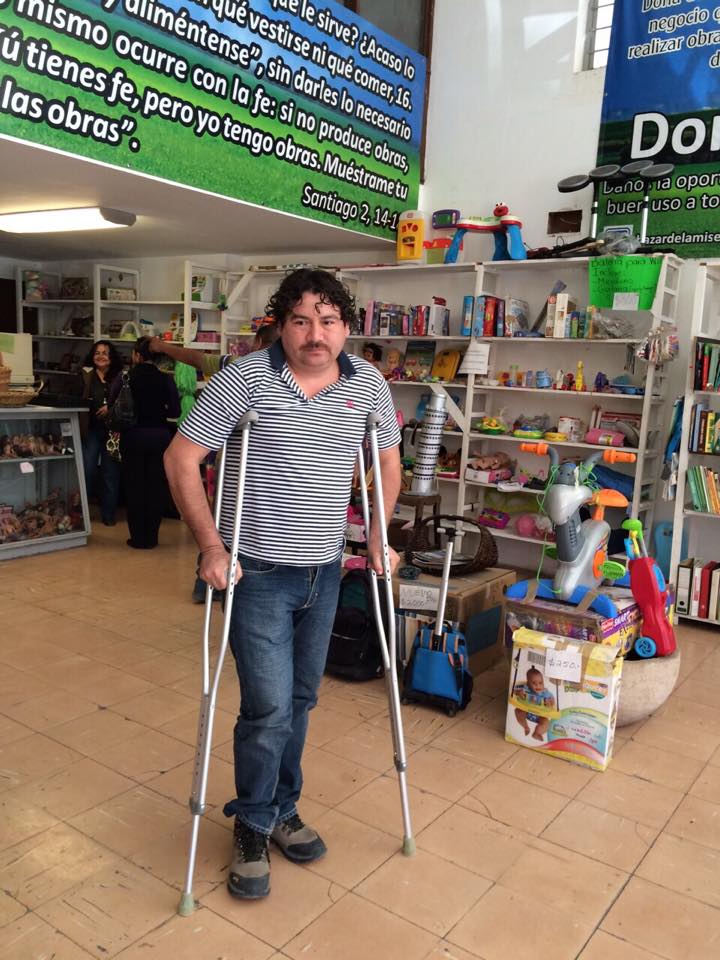 Como recomendación las Sillas de ruedas, Muletas y Andadores.

Sean a préstamo,  para cuando ya no las ocupen puedan regresarlas y seguir con ese tipo de procedimiento.
19
Ingresos por DonativosBazar de la Misericordia
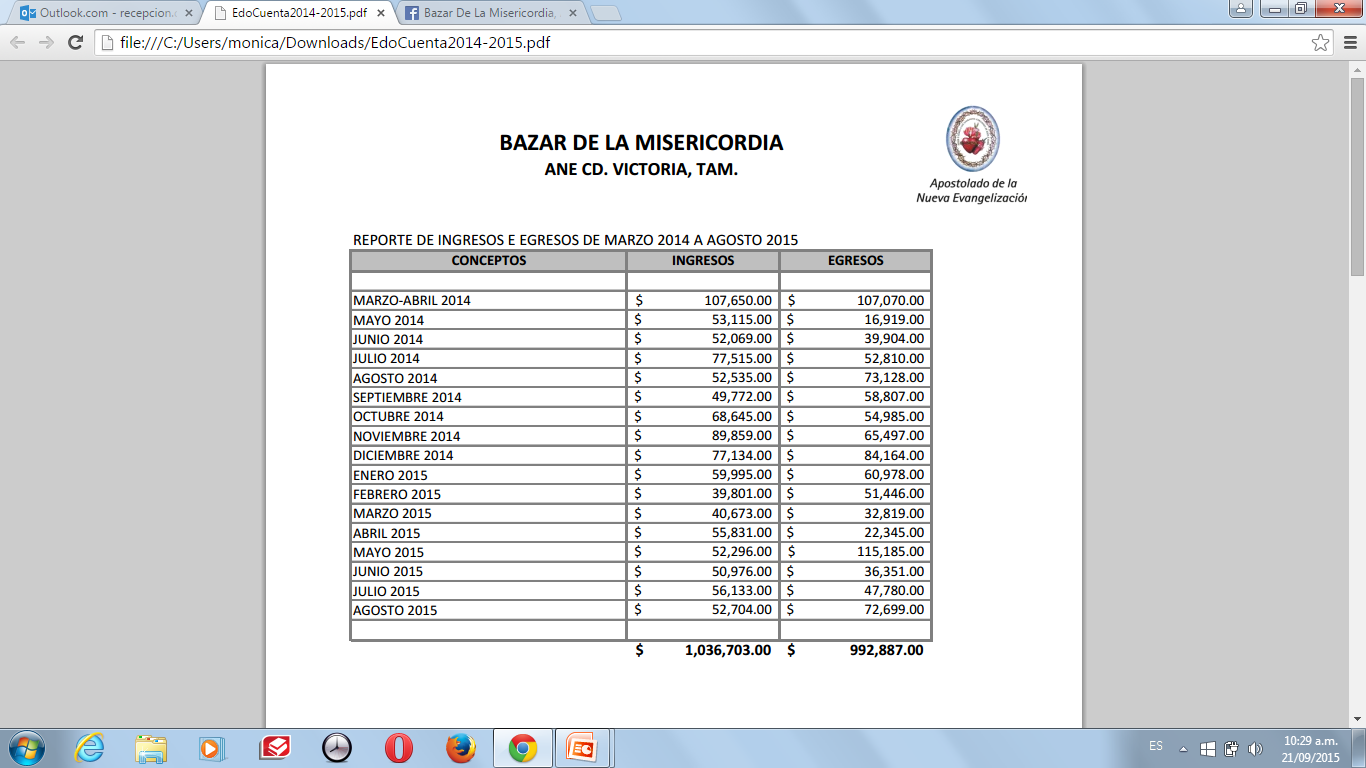 20
Gastos Solventados con los donativos del Bazar 
 
Apoyo a Parroquias y a Congregaciones Religiosas
 Desayunador Col. Estudiantil (Catecismo, Apoyo a Sacramentos, Alimento, Despensas, Posadas y Festejos)
 Comedor San Agustín (Catecismo, Apoyo a Sacramentos, Alimento, Despensas, Posadas y Festejos)
 Labor Penitenciaria (cobijas, medicinas, manualidades, liberaciones, mantenimiento a la Capilla, posadas y festejos)
 Centro Tutelar (Apoyo Espiritual, Posadas, Dulces, Gasolina)
 2 Centro de Adicciones (Apoyo Espiritual, Cobijas, Posadas, Festejos , Galletas por Semana)
 Hospital General y Hospital Infantil (Estampas, Apoyos varios)
 Asilo Adulto Mayores
21
2 Becas para Seminaristas (apoyos mensuales, cursos, medicamentos)
 Gastos Fijos del Bazar de la Misericordia (Sueldos y Servicios)
 Apoyo Solidarios a Particulares (Equipo Medico, Ropa, Medicinas, Despensas, Pañales, transporte)

 Apoyo ANE General con $ 330,000.00
22